The future of education
The opportunity for all students to fulfill their potential
Michael B. Horn  |  Twitter: @michaelbhorn
Schools were not built for learning
Learning environments modeled upon factories
Current system was built to standardize
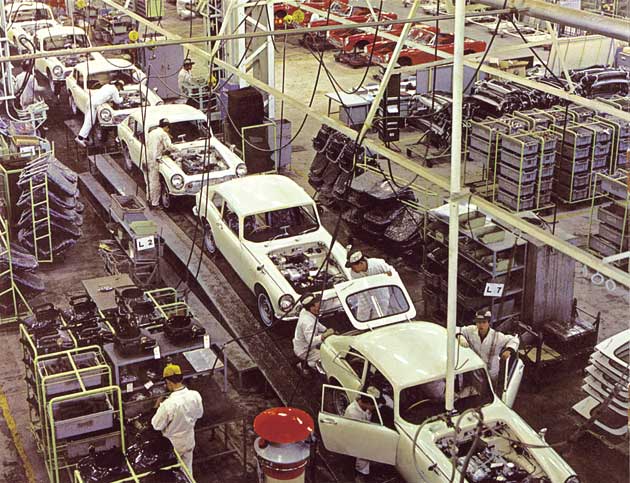 Fixed-time, variable learning
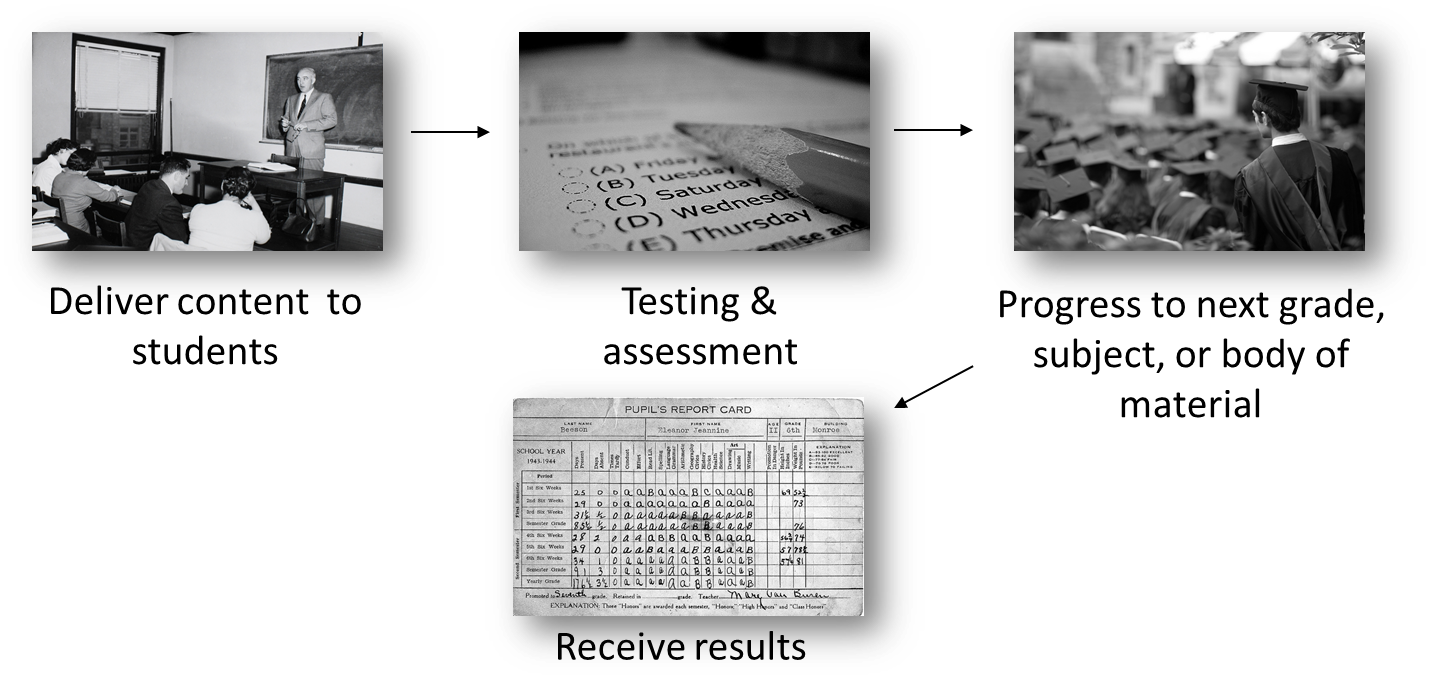 Different learning needs at different times
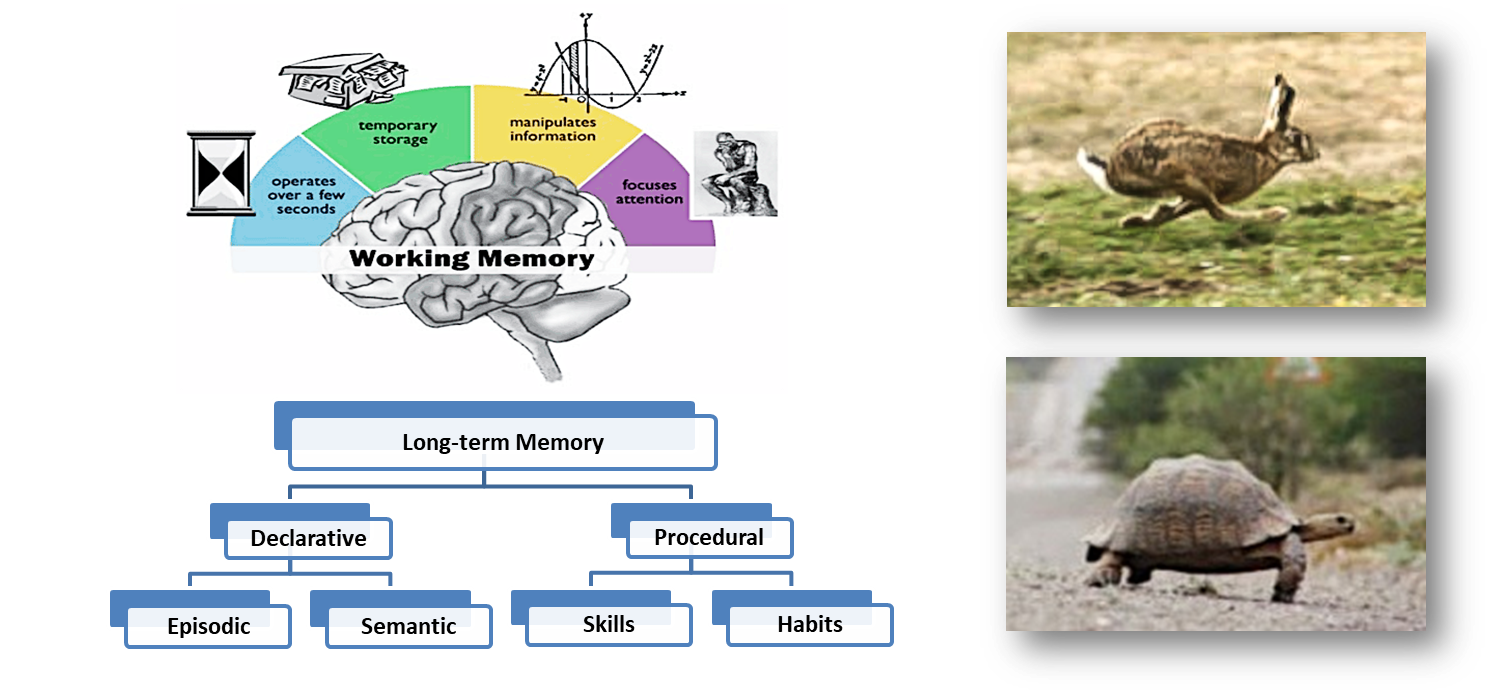 The power of a tutor
Prohibitively expensive for every student
The “Swiss-cheese problem” in education
Students develop holes in their learning
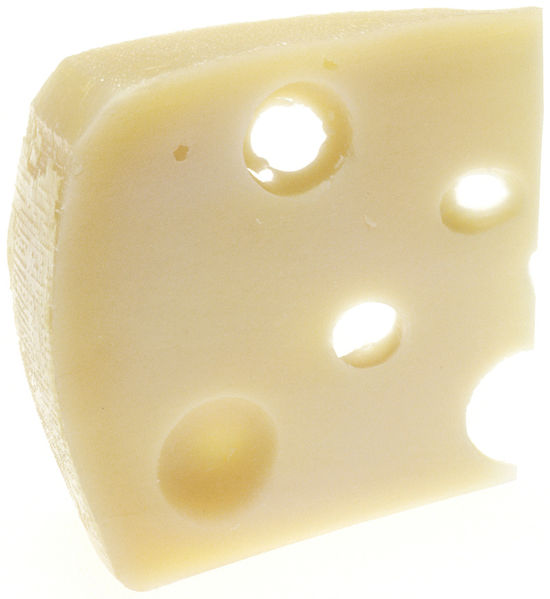 Despite all this, the system was successful…
But that’s now changing as we move from….
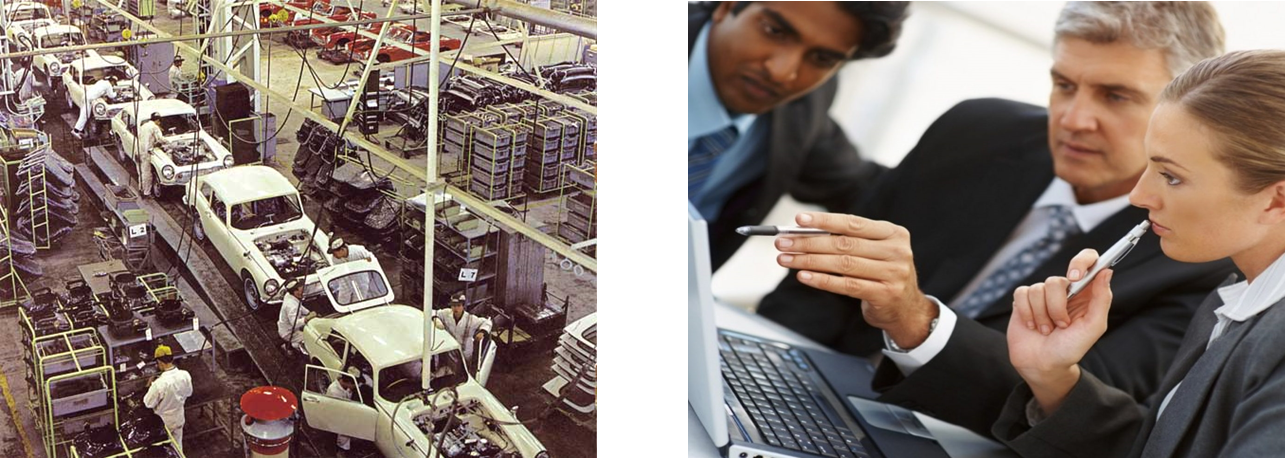 Personalized learning in Massachusetts
Personalized learning seeks to accelerate student learning by tailoring the instructional environment – what, when, how and where students learn – to address the individual needs, skills and interests of each student. 

Within a framework of established curriculum standards and high expectations, personalized learning motivates students to reach their goals. Students take ownership of their own learning and develop deep, personal connections with each other, their teachers and other adults.

Technology is necessary to implement personalized learning effectively, affordably, and at significant scale. Teachers leverage technology to gain detailed and timely knowledge of their students that guides instruction. Effective use of technology allows teachers and students to focus more on creativity, critical thinking, and collaboration.
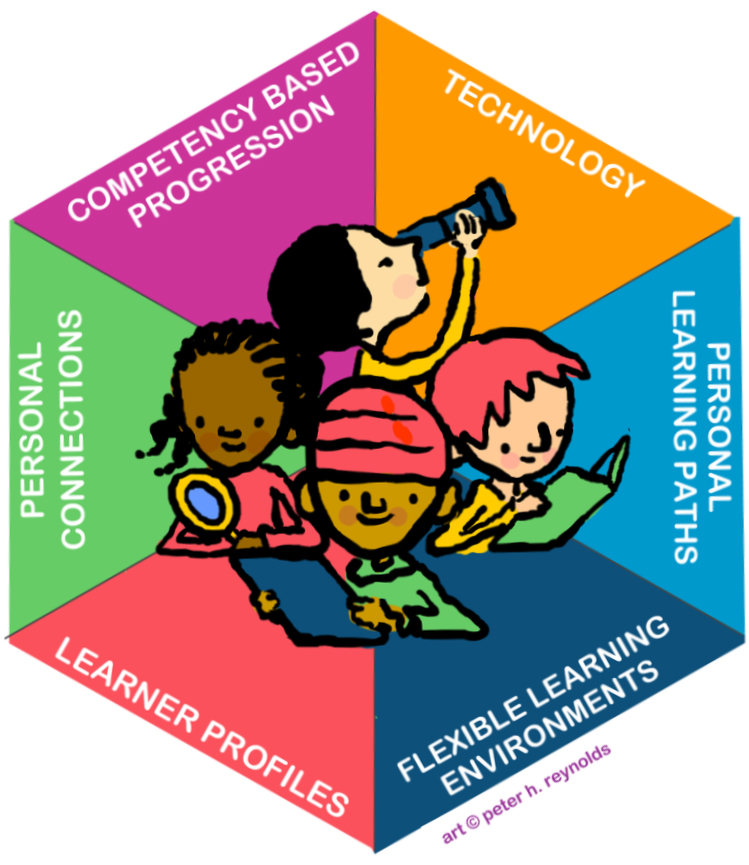 The Massachusetts opportunity
Rigorous standards, personalization, mastery equals better learning for all students
An historic opportunity to innovate
Disruptive innovation
Personalized learning in Massachusetts
Personalized learning seeks to accelerate student learning by tailoring the instructional environment – what, when, how and where students learn – to address the individual needs, skills and interests of each student. 

Within a framework of established curriculum standards and high expectations, personalized learning motivates students to reach their goals. Students take ownership of their own learning and develop deep, personal connections with each other, their teachers and other adults.

Technology is necessary to implement personalized learning effectively, affordably, and at significant scale. Teachers leverage technology to gain detailed and timely knowledge of their students that guides instruction. Effective use of technology allows teachers and students to focus more on creativity, critical thinking, and collaboration.
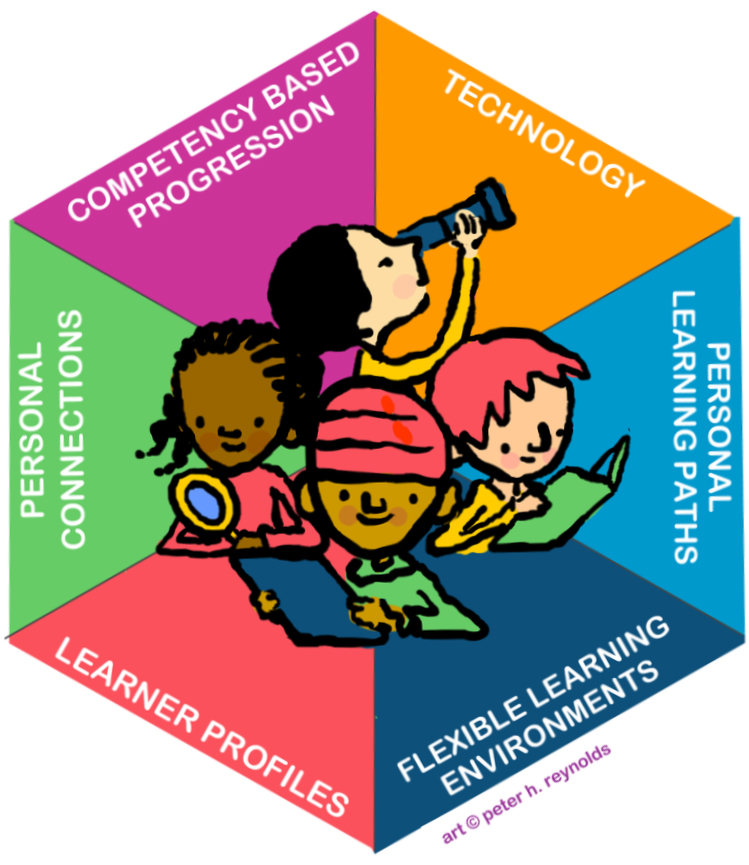 The rise of K–12 blended learning
Definition of blended learning
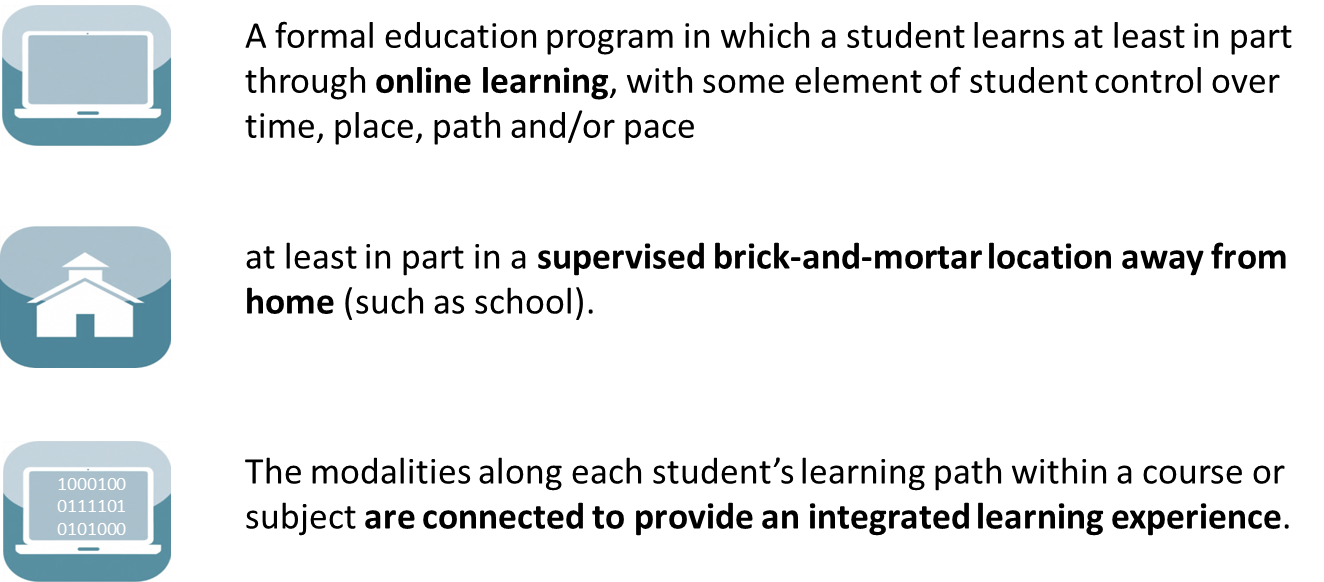 Blended learning is not…
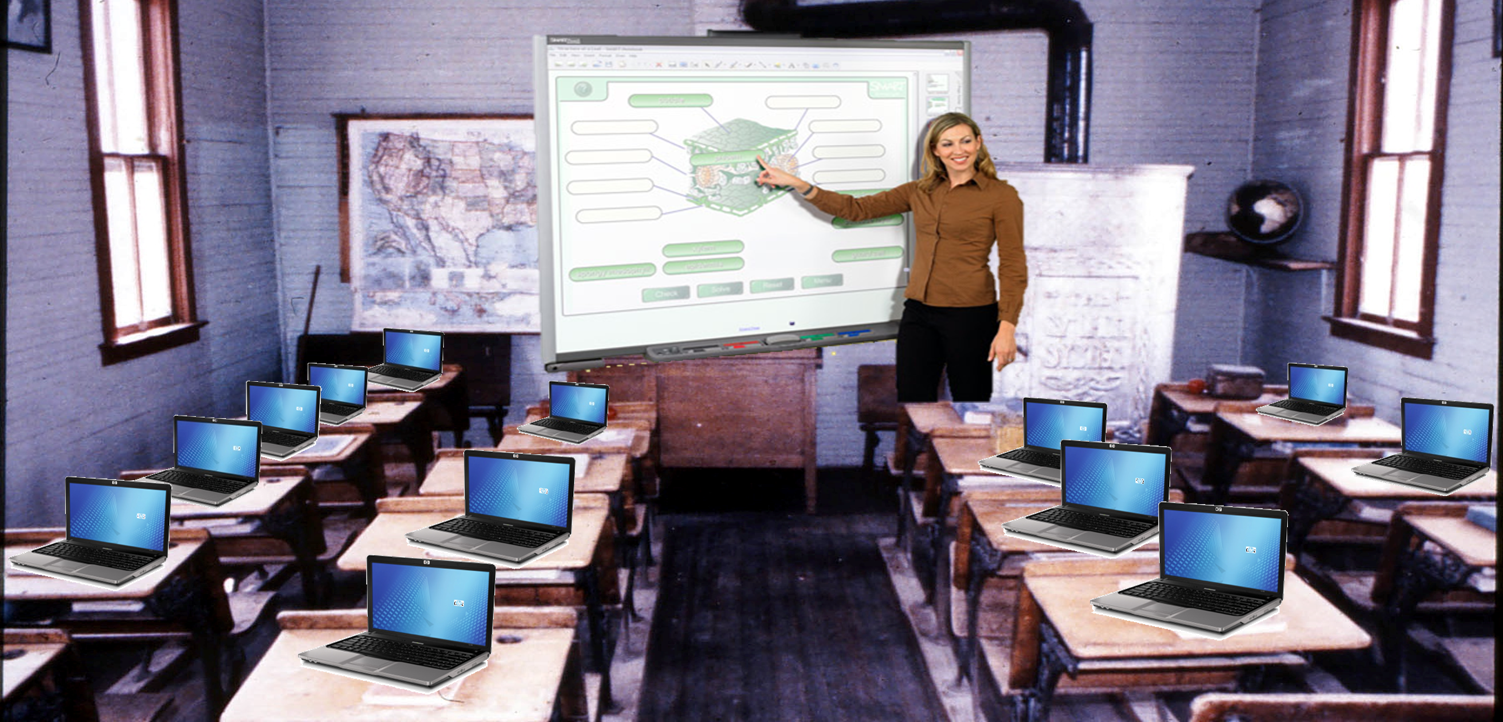 Why blend?
To personalize at scale
Personalized learning isn’t a “thing” or the goal
Different learning needs at different times
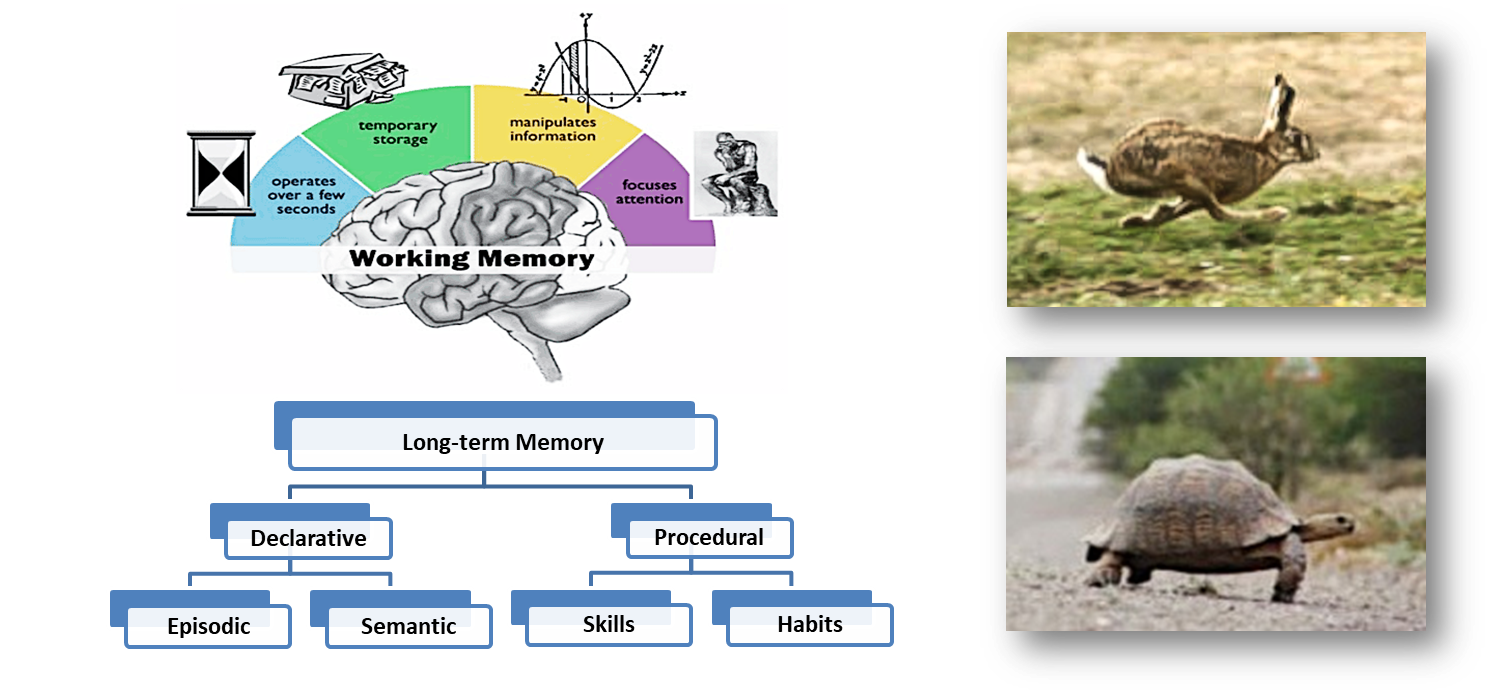 We can personalize along many dimensions
We need to observe, document, measure to create “standards”
Time, place, path, pace
Student choice over how to learn, choice over what to learn
Student voice
Learner connected, learner focused, learner demonstrated, learner led
Social-emotional learning, cognitive domain, executive function, student background
Personalized learning in Massachusetts
Personalized learning seeks to accelerate student learning by tailoring the instructional environment – what, when, how and where students learn – to address the individual needs, skills and interests of each student. 

Within a framework of established curriculum standards and high expectations, personalized learning motivates students to reach their goals. Students take ownership of their own learning and develop deep, personal connections with each other, their teachers and other adults.

Technology is necessary to implement personalized learning effectively, affordably, and at significant scale. Teachers leverage technology to gain detailed and timely knowledge of their students that guides instruction. Effective use of technology allows teachers and students to focus more on creativity, critical thinking, and collaboration.
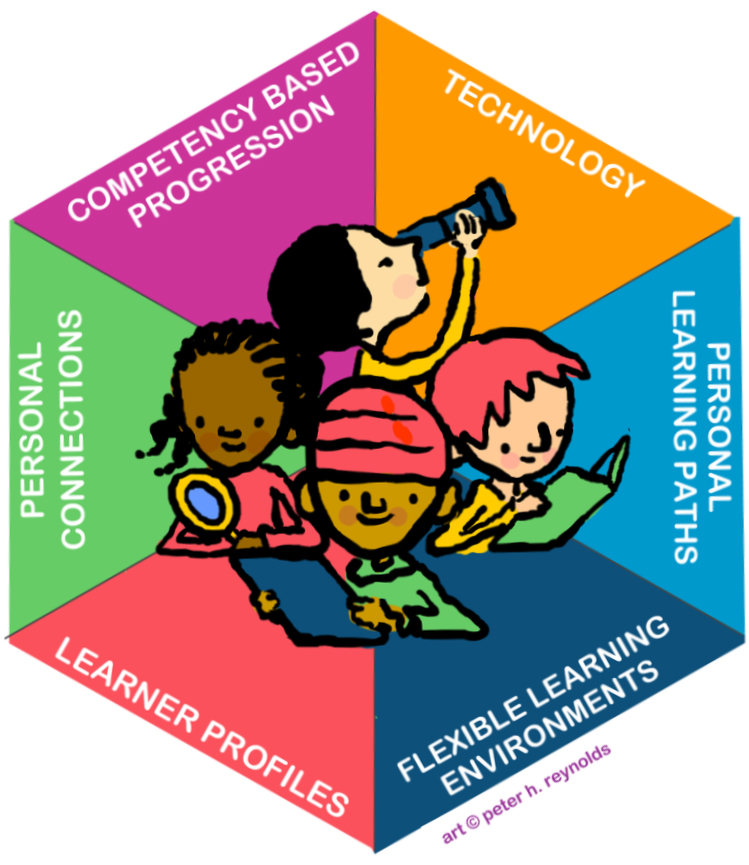 Benefits of online and blended learning
Personalization through modularity
Research base for personalization
Individualized instruction shows effect sizes ranging from 0.65 to 2.0 standard deviation units (SDUs)
Bloom, B. S. (1984). The 2 sigma problem: The search for methods of group instruction as effective as one-to-one tutoring. Educational Researcher, 13(6), 4–16
Hattie, J. (2003, October). Teachers make a difference: what is the research evidence? Paper presented at the annual meeting of Australian Council for Educational Research, Melbourne, Australia
More recent meta-analysis suggests average effect size is around 0.79
Machine-based tutoring shows effect sizes of 0.35 to 0.75 SDUs
VanLehn, K (2011, October). The relative effectiveness of human tutoring, intelligent tutoring systems, and other tutoring systems. Educational Psychologist (197-221)
Why blend?
Competency-based learning
at scale
Fixed-time, variable learning
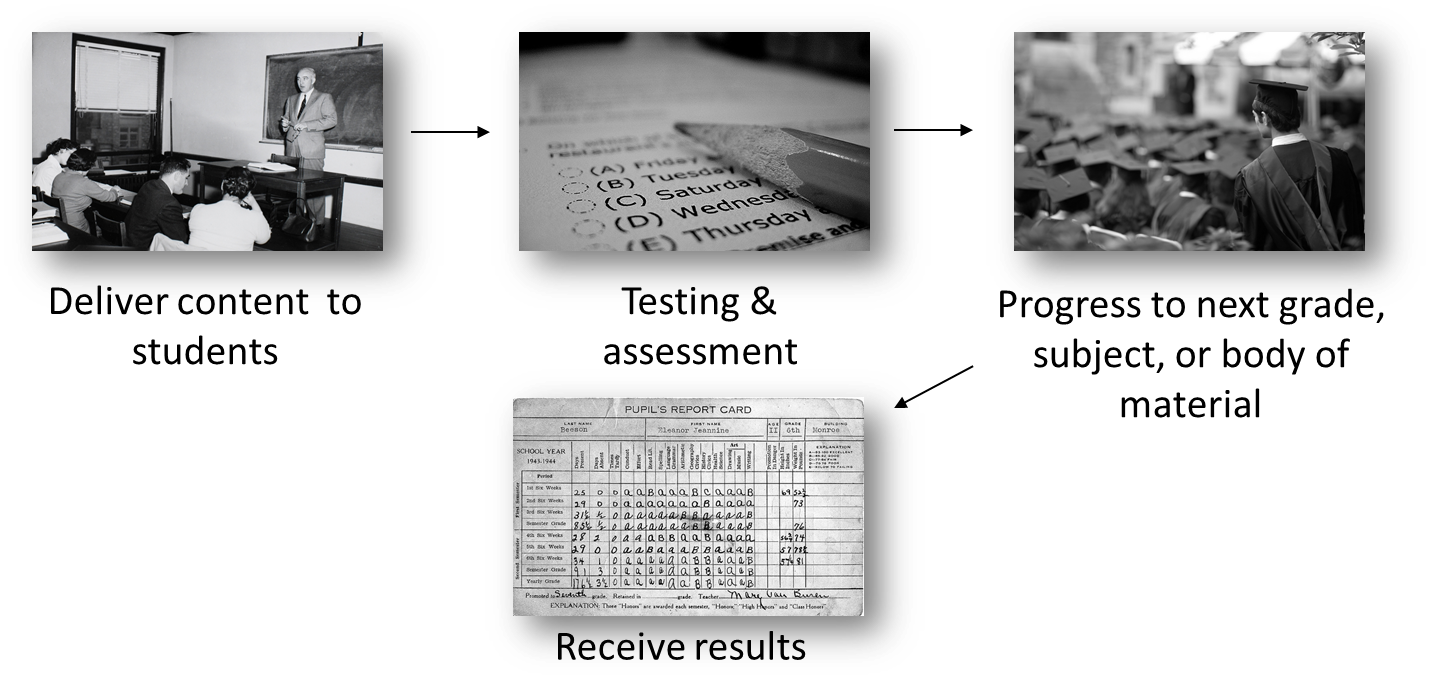 Competency-based learning
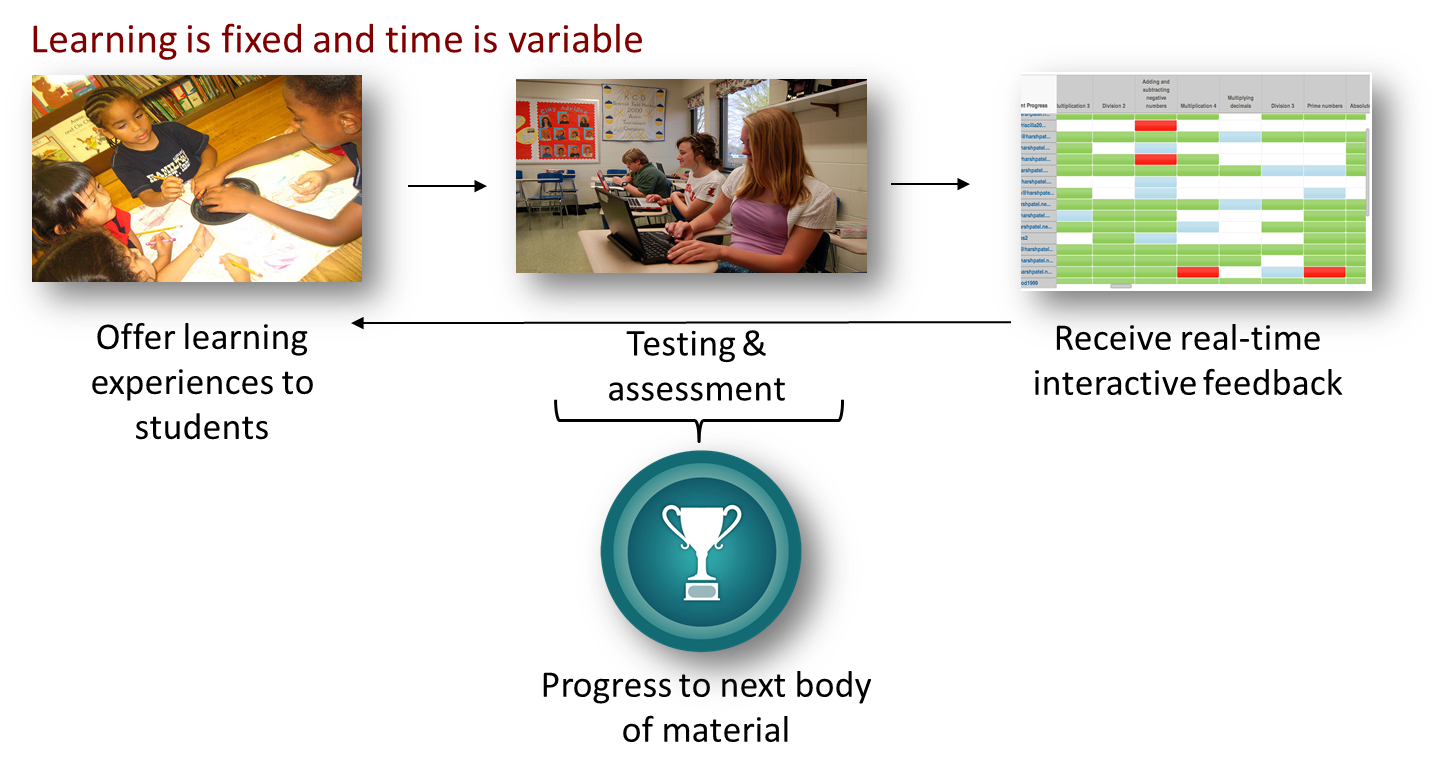 The future of assessments
Systems of assessments
Smaller
Frequent
Both FOR and OF learning
A case study
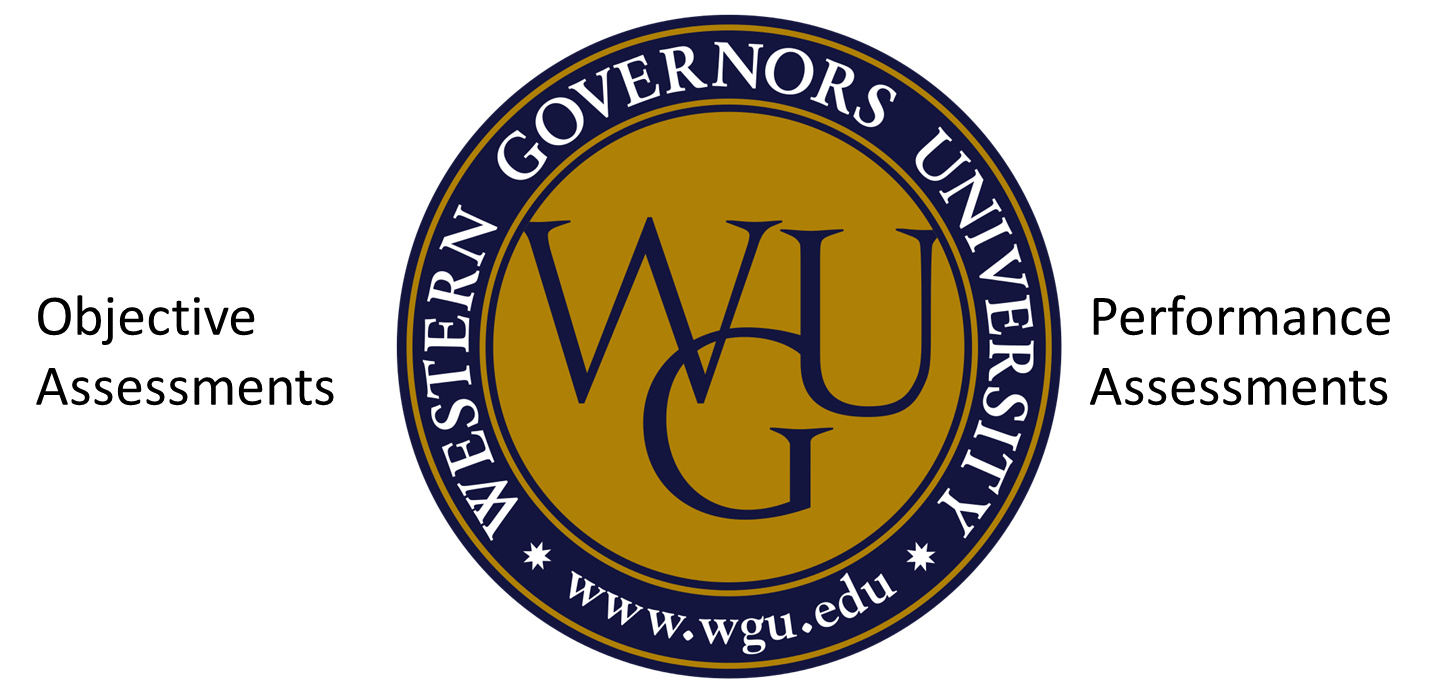 Outcomes
Grit
Perseverance
Student agency
In short, lifelong learners fit for today’s society… 
and tomorrow’s
Personalized learning in Massachusetts
Personalized learning seeks to accelerate student learning by tailoring the instructional environment – what, when, how and where students learn – to address the individual needs, skills and interests of each student. 

Within a framework of established curriculum standards and high expectations, personalized learning motivates students to reach their goals. Students take ownership of their own learning and develop deep, personal connections with each other, their teachers and other adults.

Technology is necessary to implement personalized learning effectively, affordably, and at significant scale. Teachers leverage technology to gain detailed and timely knowledge of their students that guides instruction. Effective use of technology allows teachers and students to focus more on creativity, critical thinking, and collaboration.
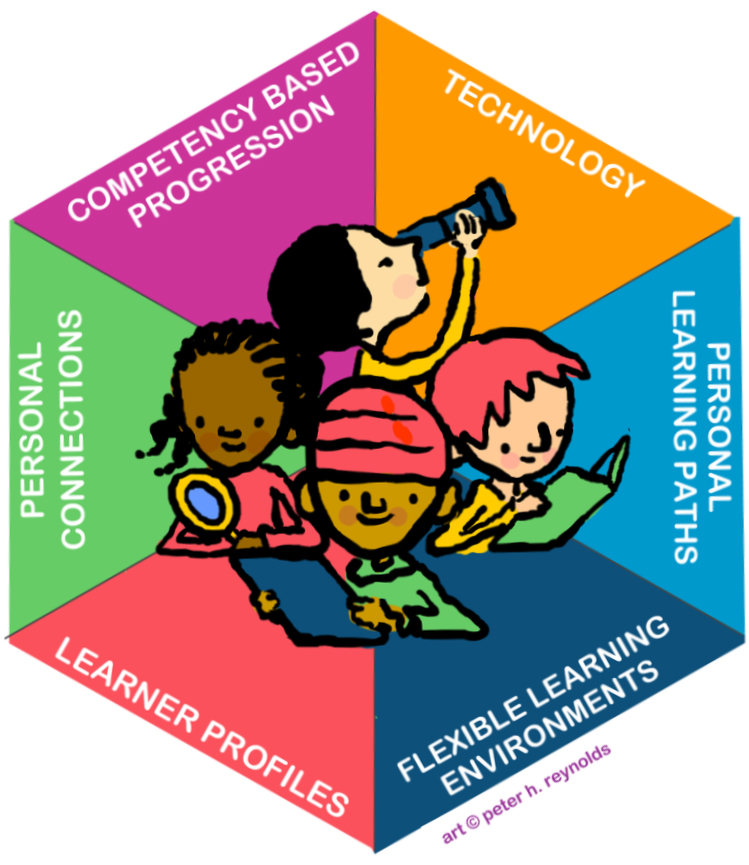 Research base for mastery learning
Frequent assessment and feedback shows effect sizes ranging from 0.41 to 1.13 SDUs
Hattie, J. (2003, October). Teachers make a difference: what is the research evidence? Paper presented at the annual meeting of Australian Council for Educational Research, Melbourne, Australia
Marzano, R. J., Pickering, D., & Pollock, J. E. (2001). Classroom instruction that works: Research-based strategies for increasing student achievement. Alexandria, VA: Association for Supervision and Curriculum Development
Active learning and mastery learning shows effect sizes of 0.5 to 0.61 SDUs
Hattie, J. (2003, October). Teachers make a difference: what is the research evidence? Paper presented at the annual meeting of Australian Council for Educational Research, Melbourne, Australia
Marzano, R. J., Pickering, D., & Pollock, J. E. (2001). Classroom instruction that works: Researchbased strategies for increasing student achievement. Alexandria, VA: Association for Supervision and Curriculum Development
The Massachusetts opportunity
Rigorous standards, personalization, mastery equals better learning for all students
The future of education